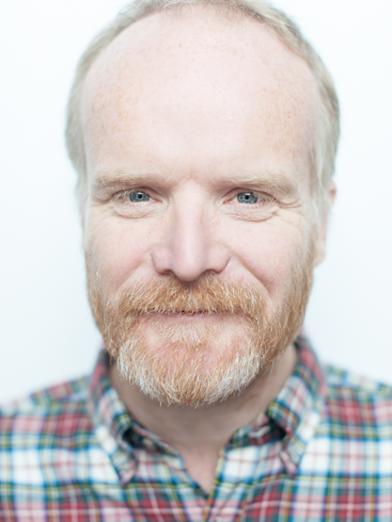 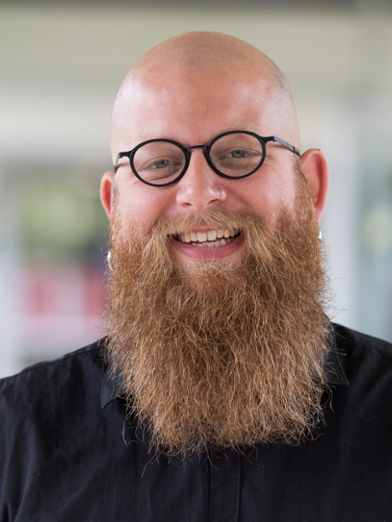 Co je „bílá stávka“? 

Kdo je autor, za koho mluví?

Jaké jsou jeho hlavní argumenty PRO/PROTI zapojení do stávky?
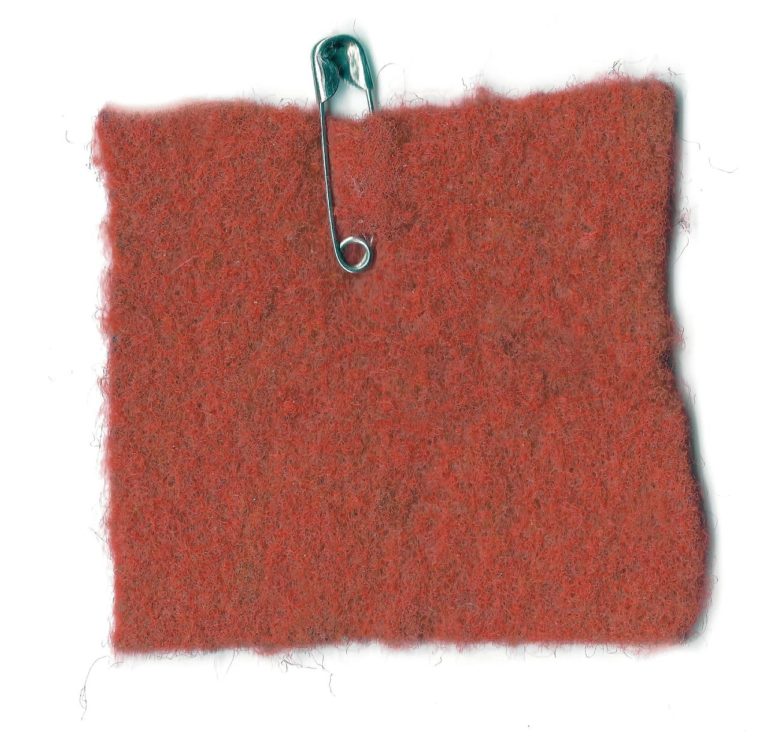 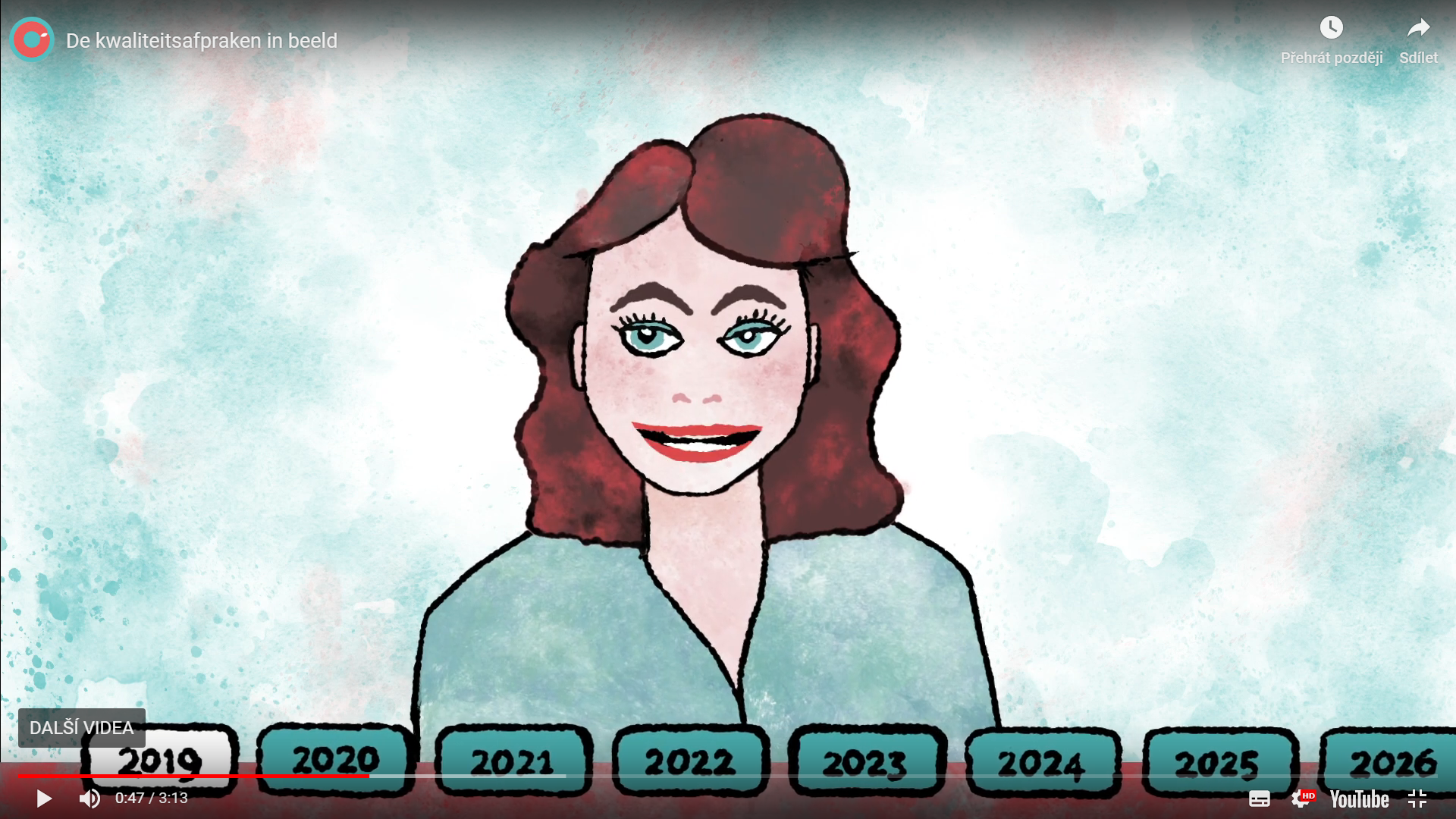 https://www.nvao.net/nl/procedures/nederland/kwaliteitsafspraken
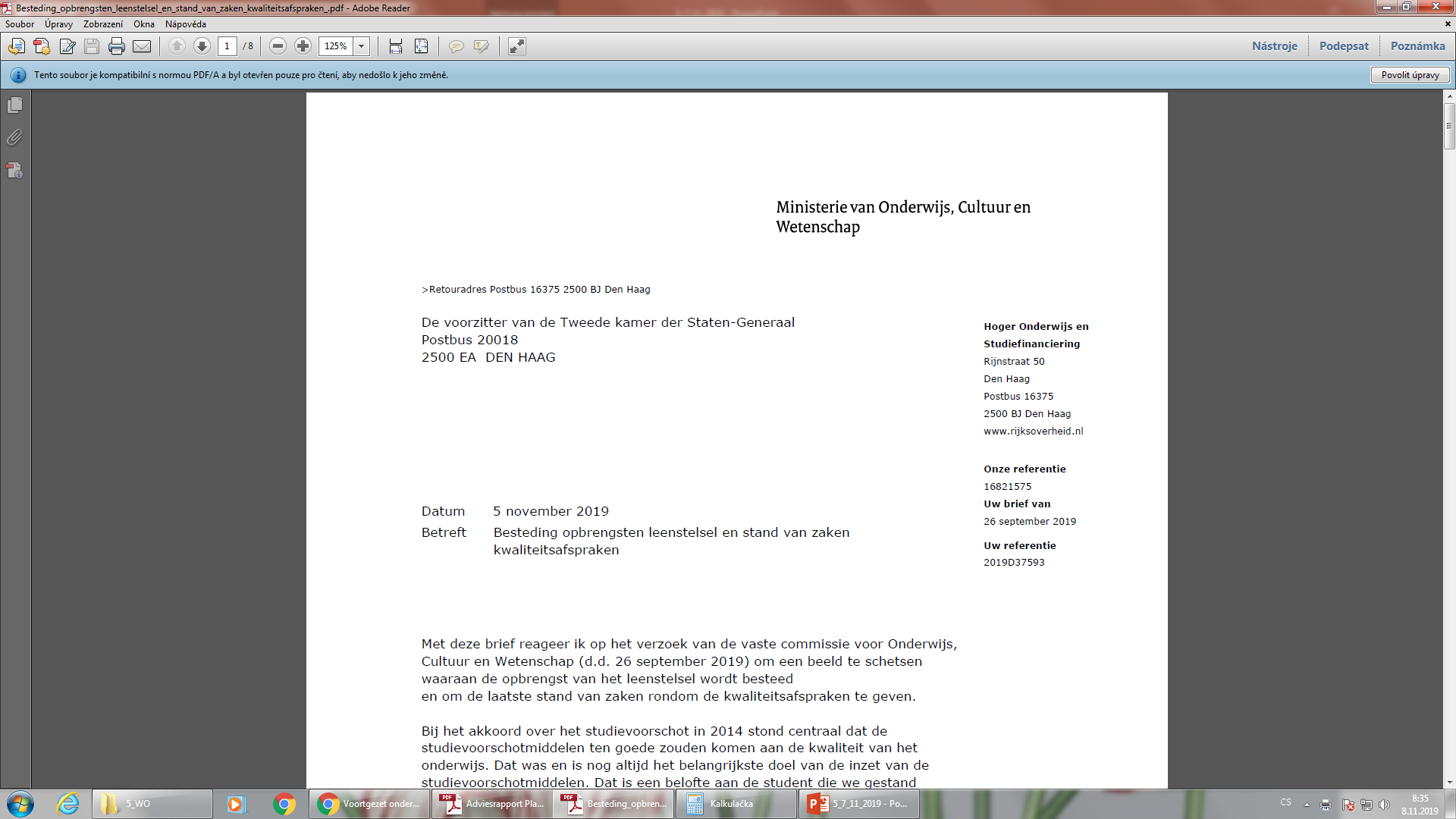 Kwaliteitsafspraken
Vouchers
Landelijke projecten
66 150 000 €(celostátní projekty)